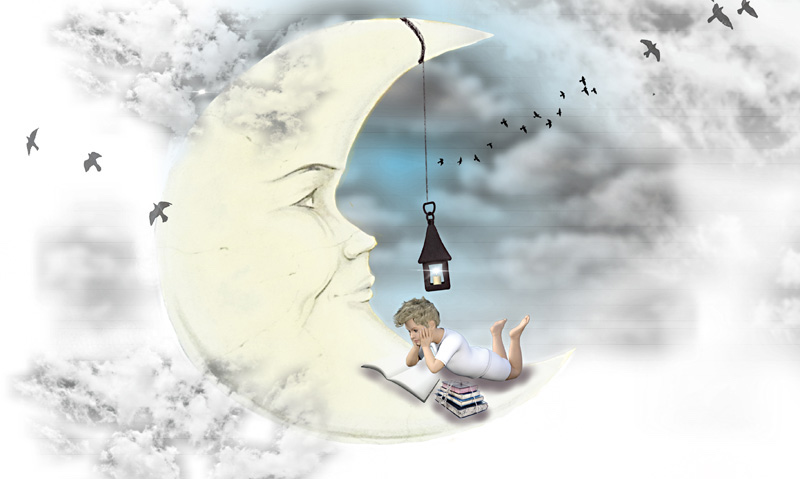 Es war einmal ... die Geschichten der Brüder Grimm
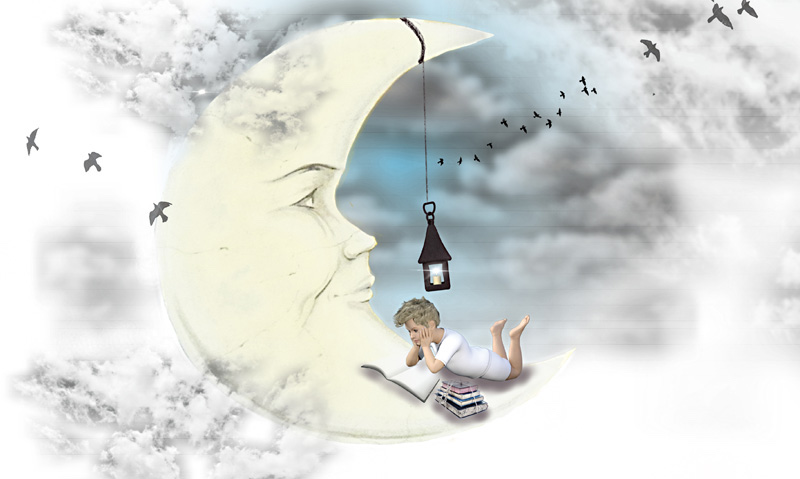 Es war einmal…. die Märchen  der Brüder Grimm.
Jacob Grimm (1785-1863) 
Wilhelm Grimm(1786-1859)
Die Brüder Grimm wurden im Hessischen Hanau geboren . 
Sie lebten in Hanau im Amtshaus, da ihr Vater “Amtmann” war .
Sie waren 9 Kinder, nur eines davon war ein Mädchen.
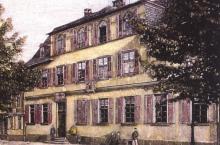 Schule und Universität
Die Mutter schickte die Brüder Grimm 1798 nach Kassel zu ihrer Tante , damit sie das Gymnasium besuchen können .
Nach der Schule studierten beide Rechtswissenschaft.
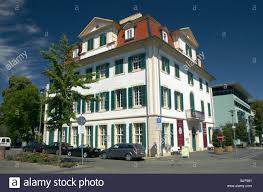 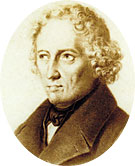 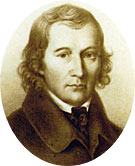 Nach dem Studium fingen beide an , alte mündliche bekannte Geschichten zu sammeln und zu bearbeiten und somit auch die Märchen - Geschichten zu sichern
So entstehen die Märchen
Das erste Märchen ….
1812 erscheint das erste Band der Kinder - und Hausmärchen als Buch 
Fast alle Menschen auf der ganzen Welt kennen heute ihre Märchen . 
                                                
n

Hänsel und Gretel
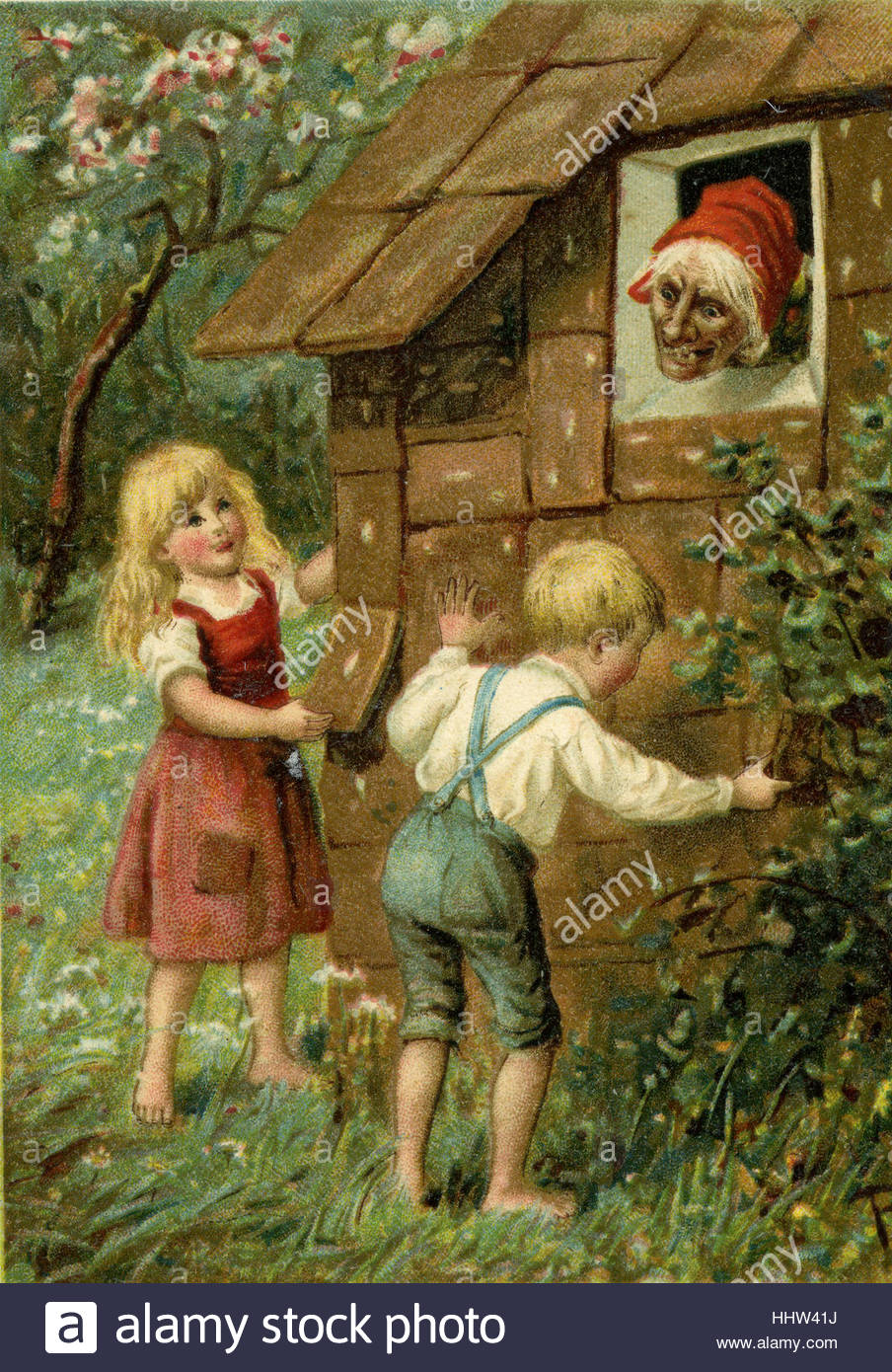 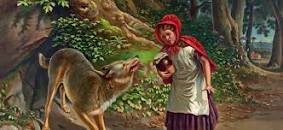 Märchen , Märchen , Märchen ……..
Die Märchen der Brüder Grimm wurden in mehr als 170 Sprachen übersetzt !!!
Märchen wie Aschenputtel 
Der gestiefelte Kater                                    
Der Wolf und sieben Geißlein
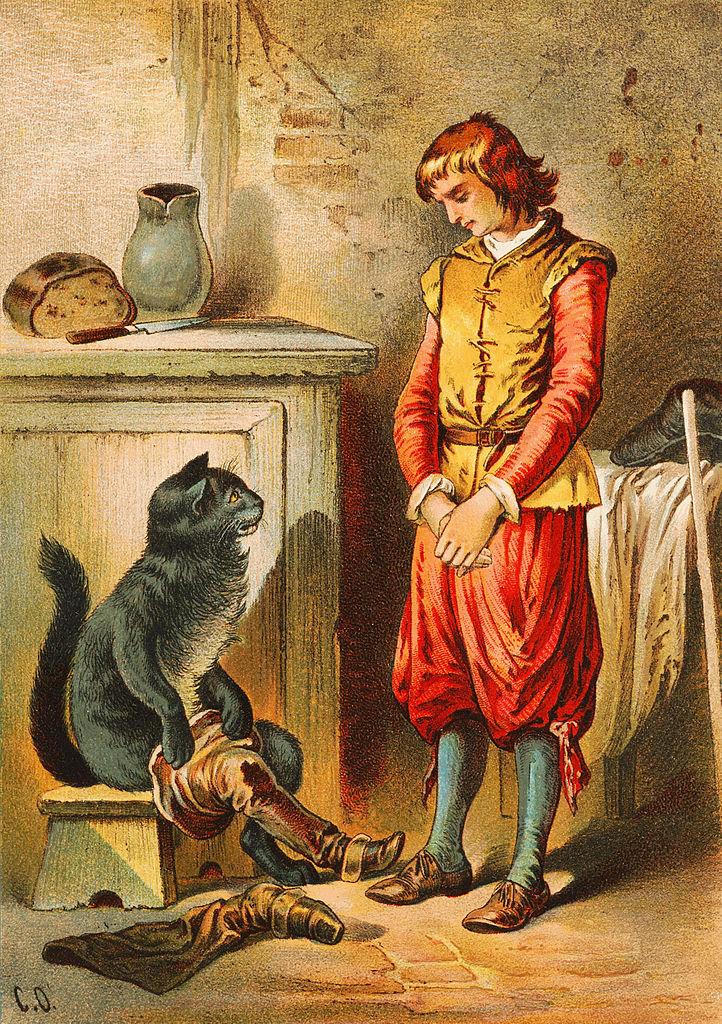 Bekannte Märchen in der ganzen Welt ……...
Schneewittchen                                                                               
                                                                      Die Bremer Stadtmusikanten 

Die Bremer Stadtmusikanten
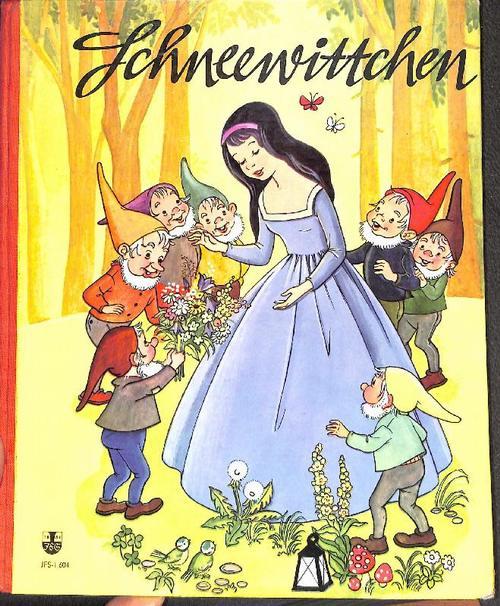 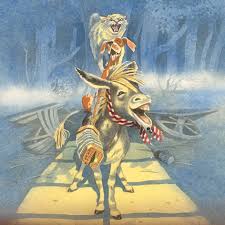 Hochzeit von Wilhelm
1825 heiratete Wilhelm Dortchen Wild und sie bekamen 3 Kinder 
Jacob blieb unverheiratet , lebte aber mit seinem bruder zusammen . 
1840 schrieben die Brüder Grimm das große “Deutsche Wörterbuch”
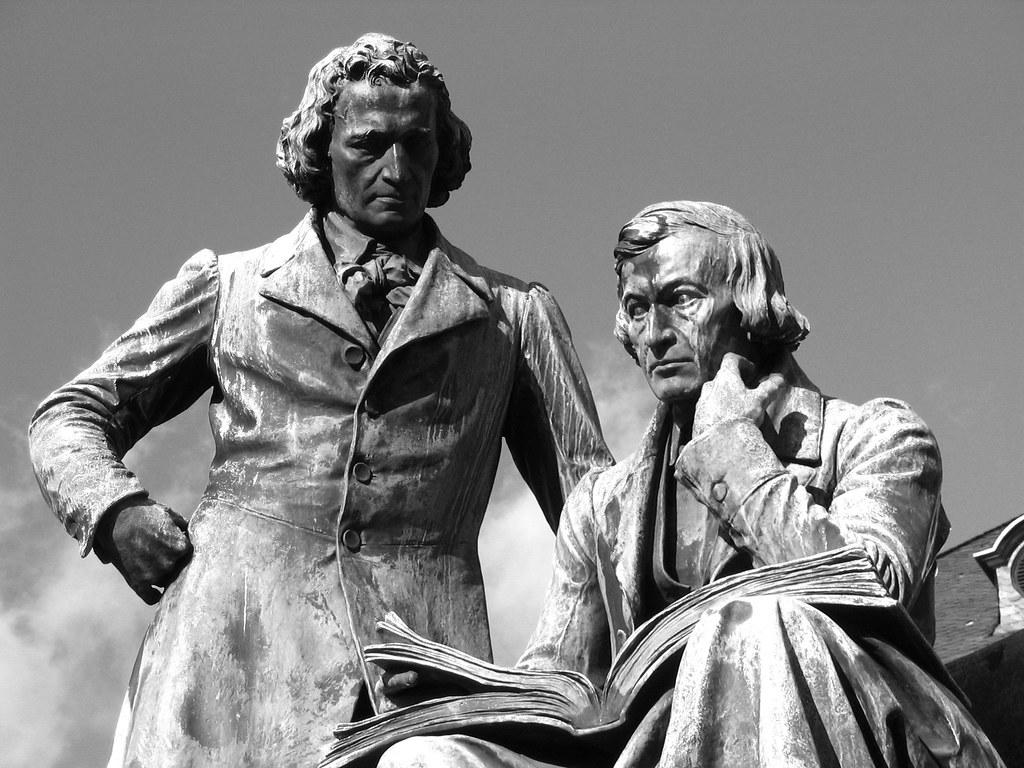 Tod der Brüder Grimm
1859 starb Wilhelm Grimm
1863 starb Jacob Grimm .
Sie wurden 73 bzw. 75 Jahre alt.                      
Da sie sich nie trennen wollten, 
 wurden sie auch Seite an Seite
 in Berlin begraben .
Interessante Fakten zu den Brüdern Grimm
“ Kinder und Hausmärchen” wurden in über 160 Sprachen übersetzt.
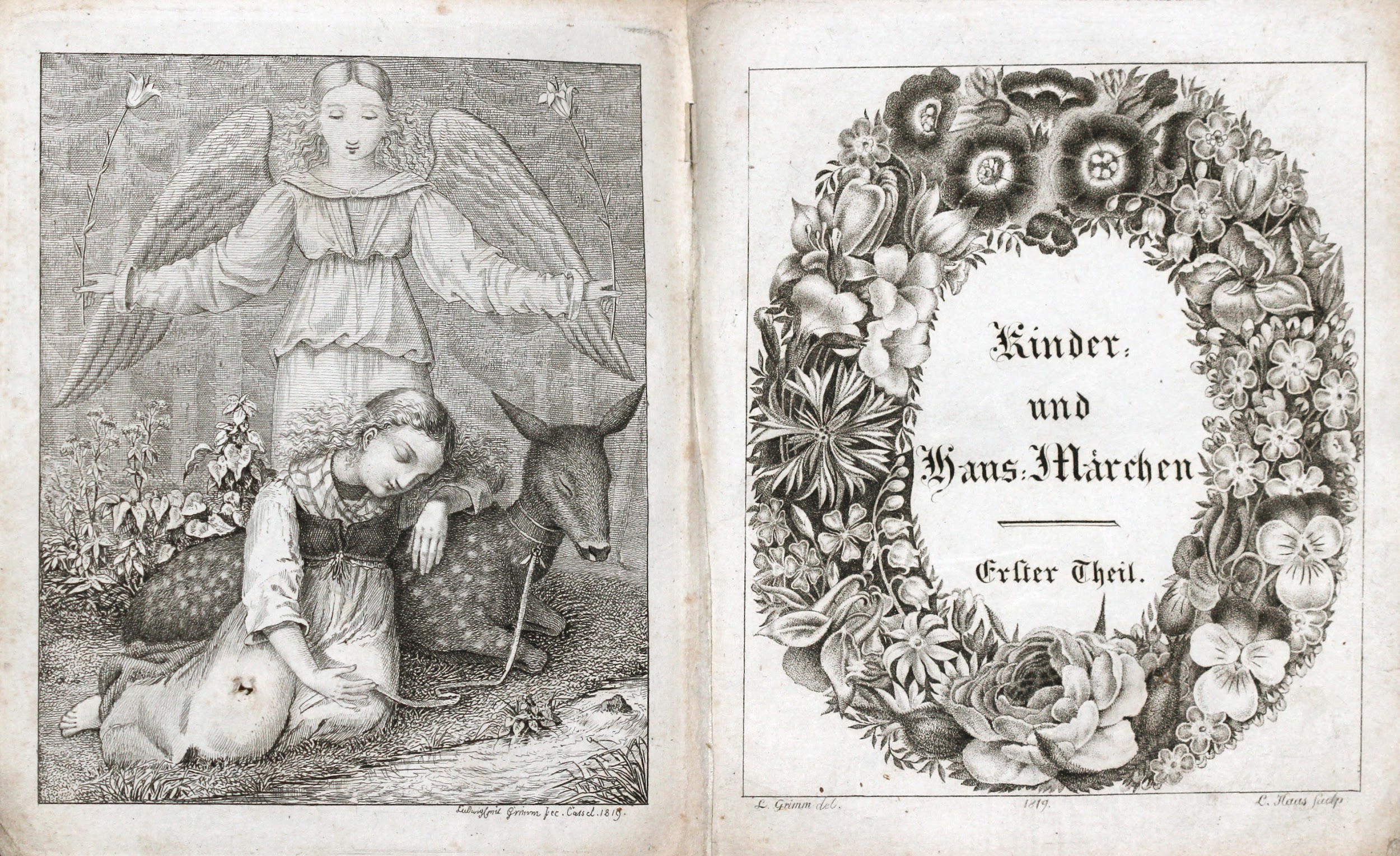 Die Brüder Grimm - Märchenfestspiele in Hanau
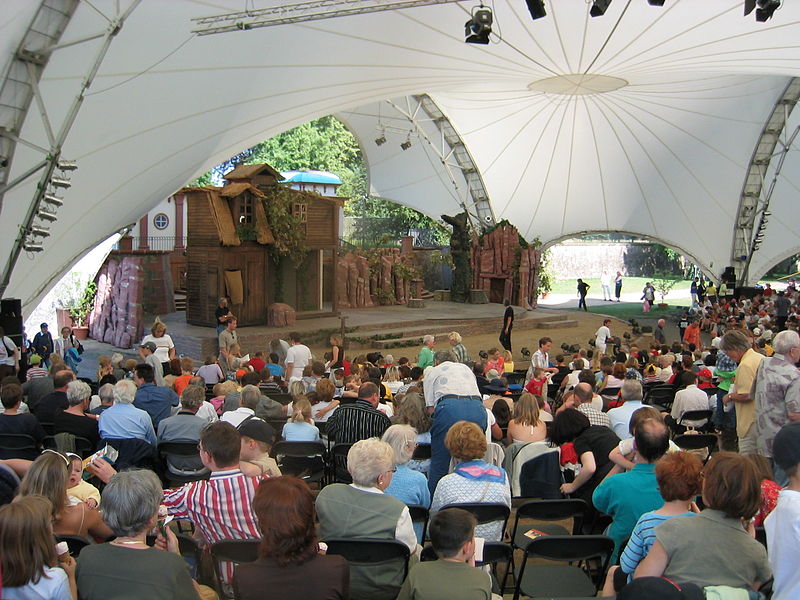 Brüder Grimm waren auf dem Tausender-Geldschein abgebildet
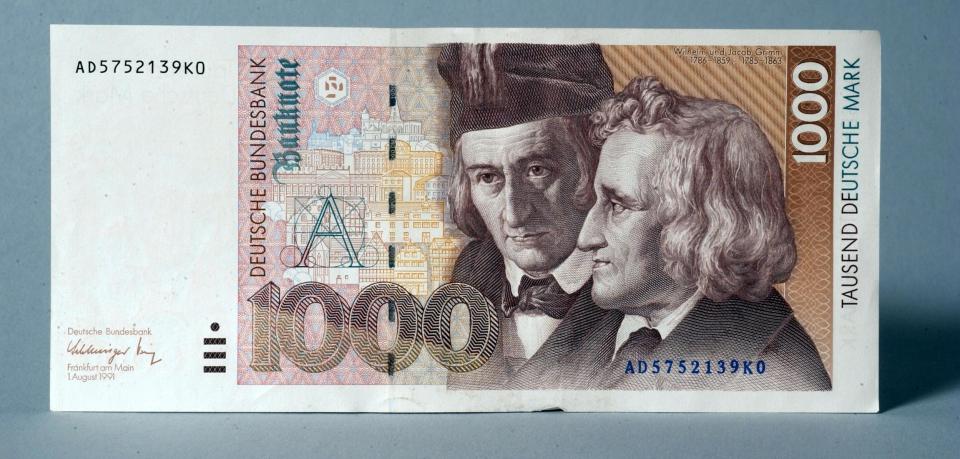 Nationaldenkmal in Hanau
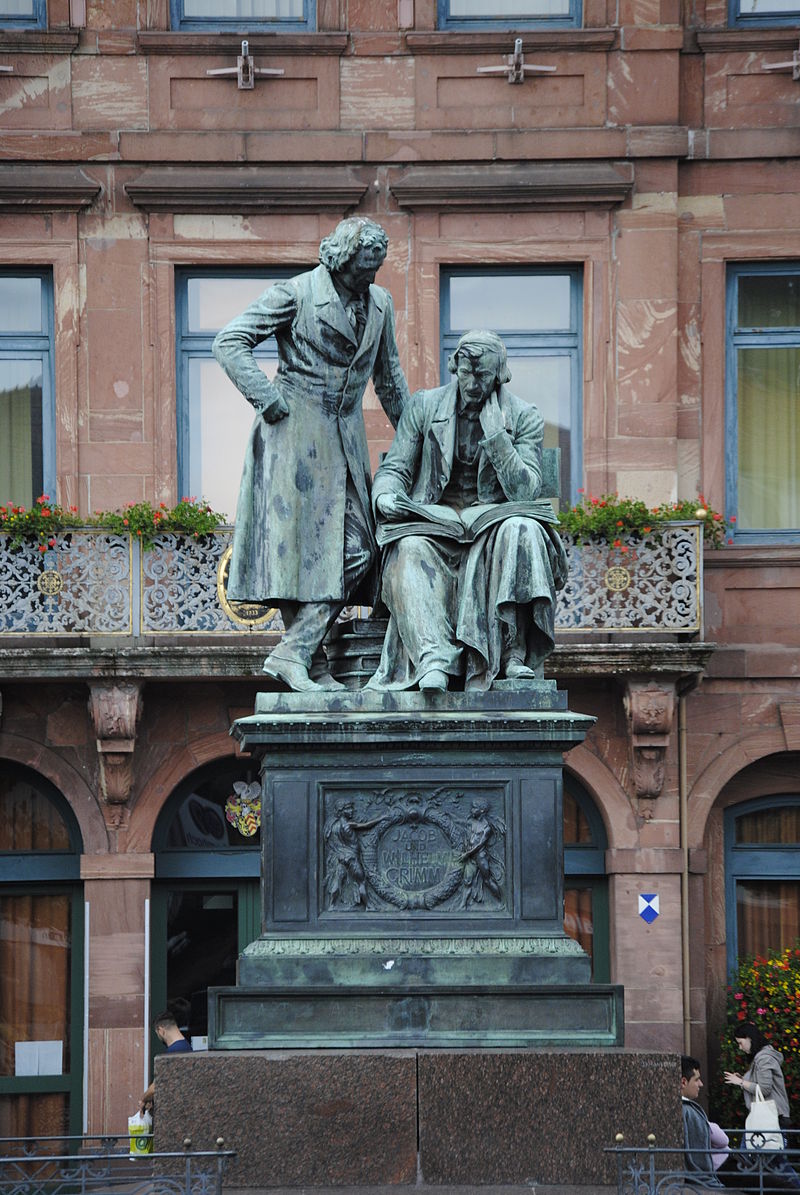 Hanau ist “Brüder Grimm-Stadt” 
gennant.
Das Denkmal ist der Ausgangspunkt
der Deutschen Märchenstraße.
Welches Märchen ist es? Rate!
“ Was rumpelt und pumpelt in meinem Bauch herum?
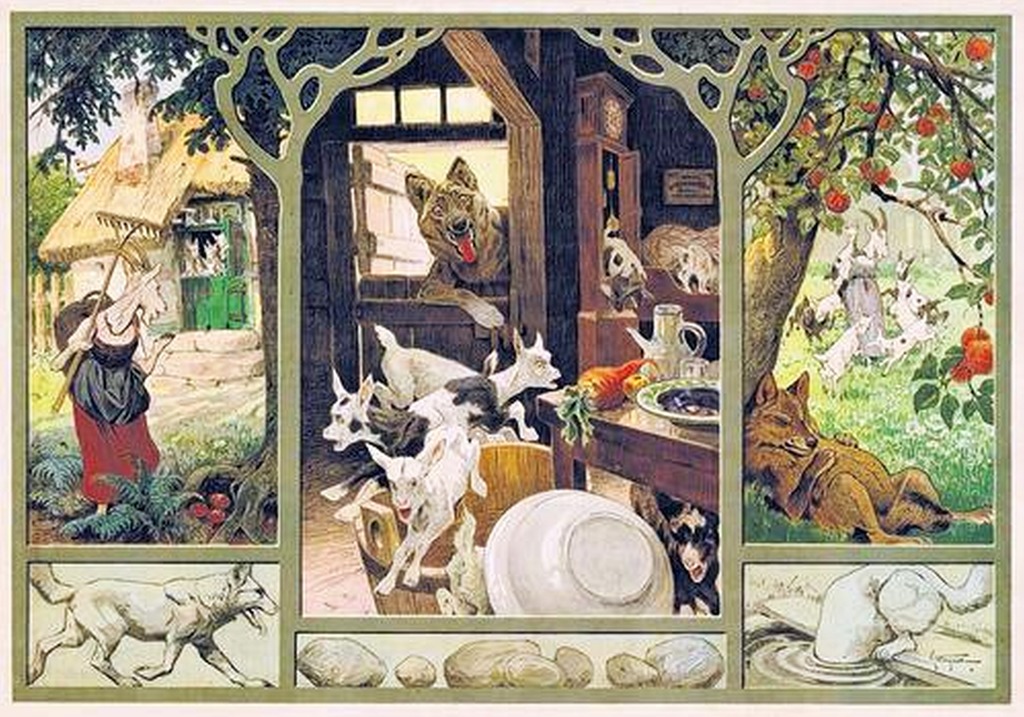 Der Wolf und die 7                                          Geißlein
“ Spieglein, Spieglein an der Wand, wer ist die Schönste im ganzen Land?”
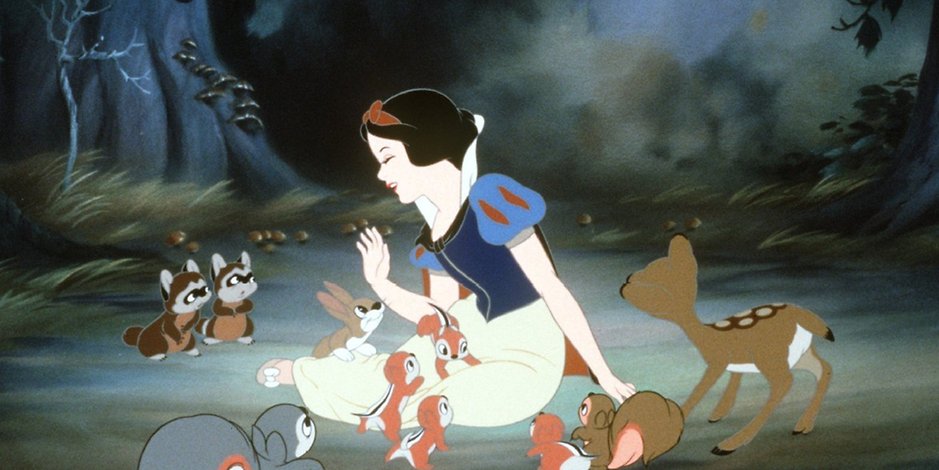 Schneewittchen
“Knusper,knusper,knäuschen,wer knuspert an meinem Häuschen?”
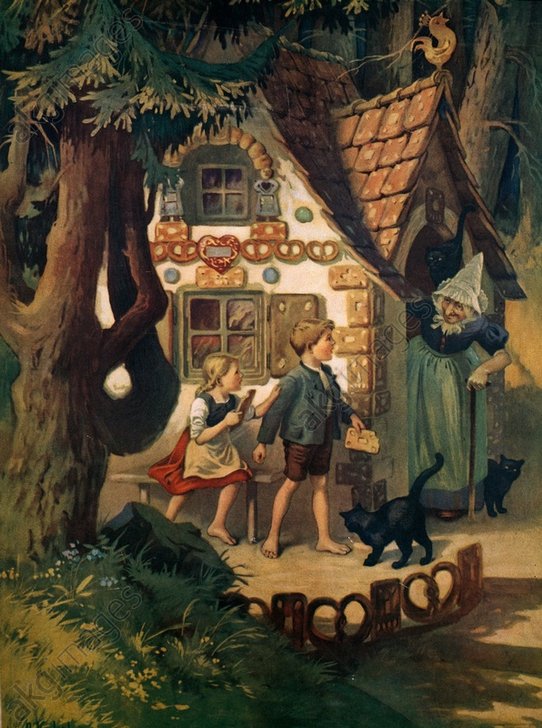 Hänsel und Gretel
“Es soll aber kein Tod sein, sondern ein hundertjähriger tiefer Schlaf.
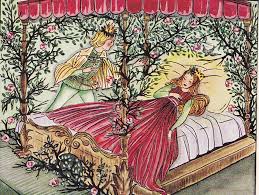 Dornröschen